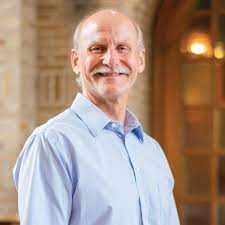 NF FALL CONFERENCEOctober 21-22NF2024.ezregister.com
GODLY LEADERSHIP
in a
GODLESS AGE
I Corinthians

Ken Gardoski

First Baptist
Memphis, NY